Progress Report of the First Generation of Workplan (2018-2021)
ARSO Side-Event Meeting
Kofi Annan Road Safety Award
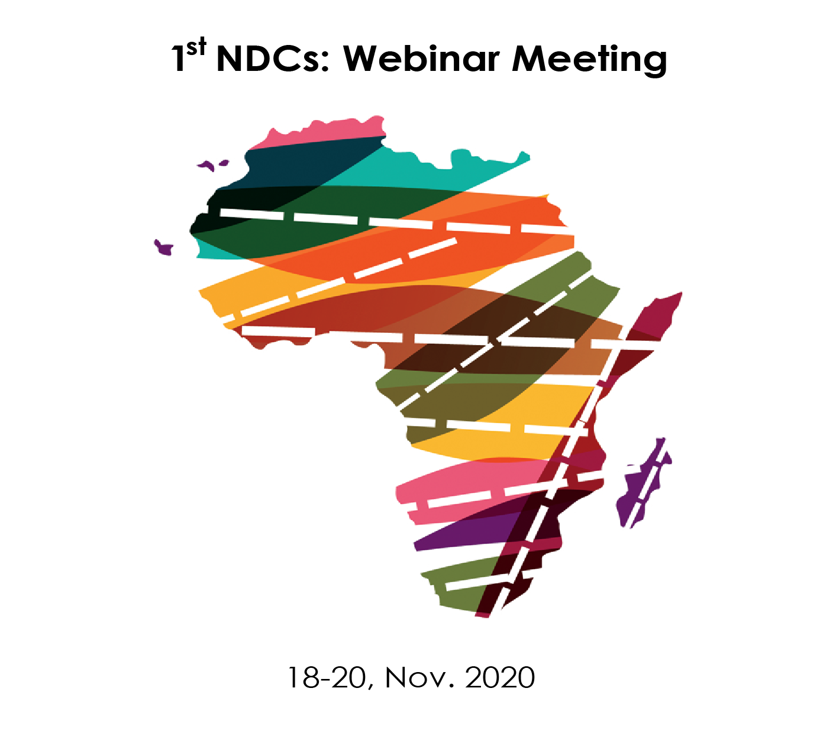 Duncan Kibogong
ARSO TSC Member, Kenya
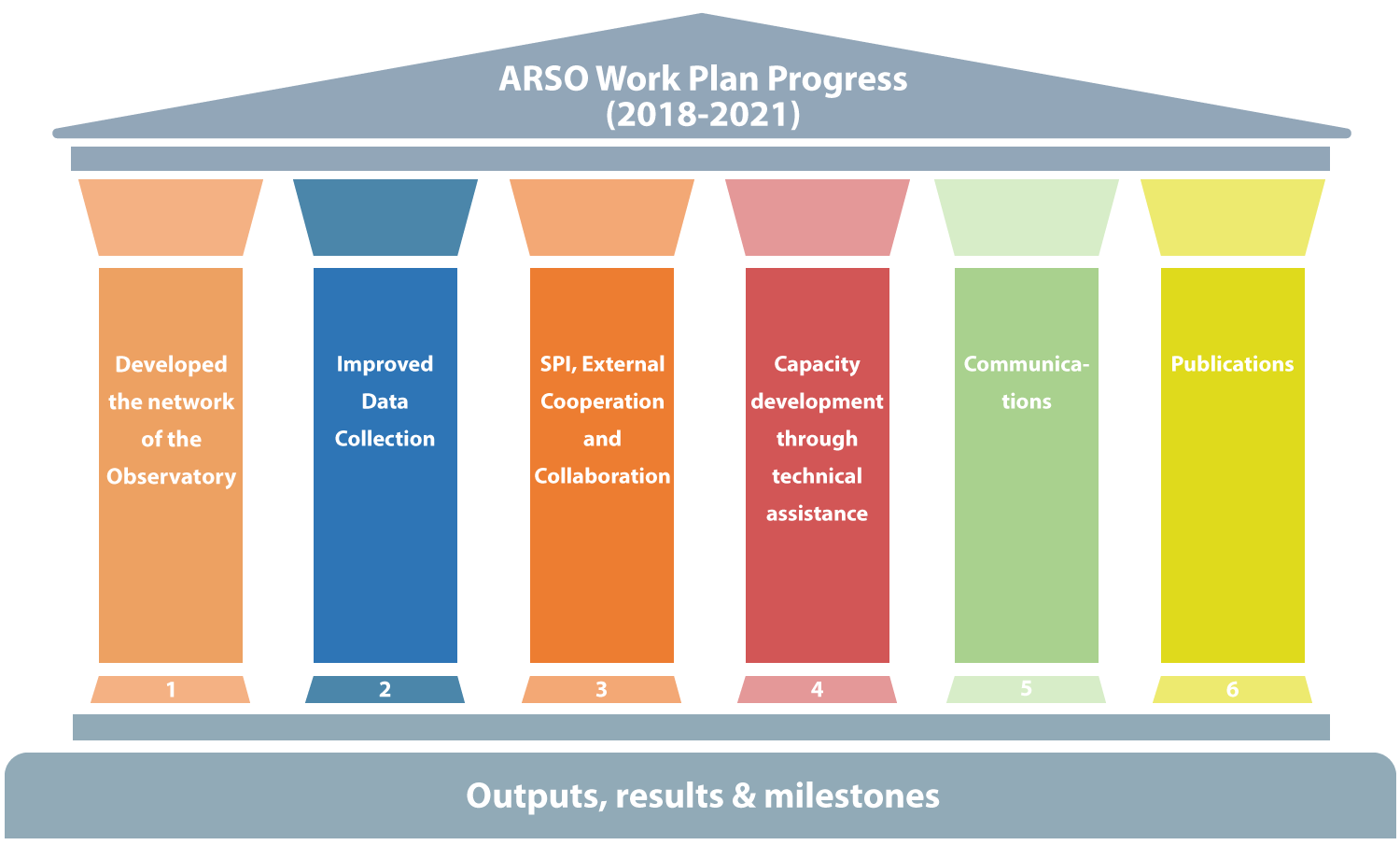 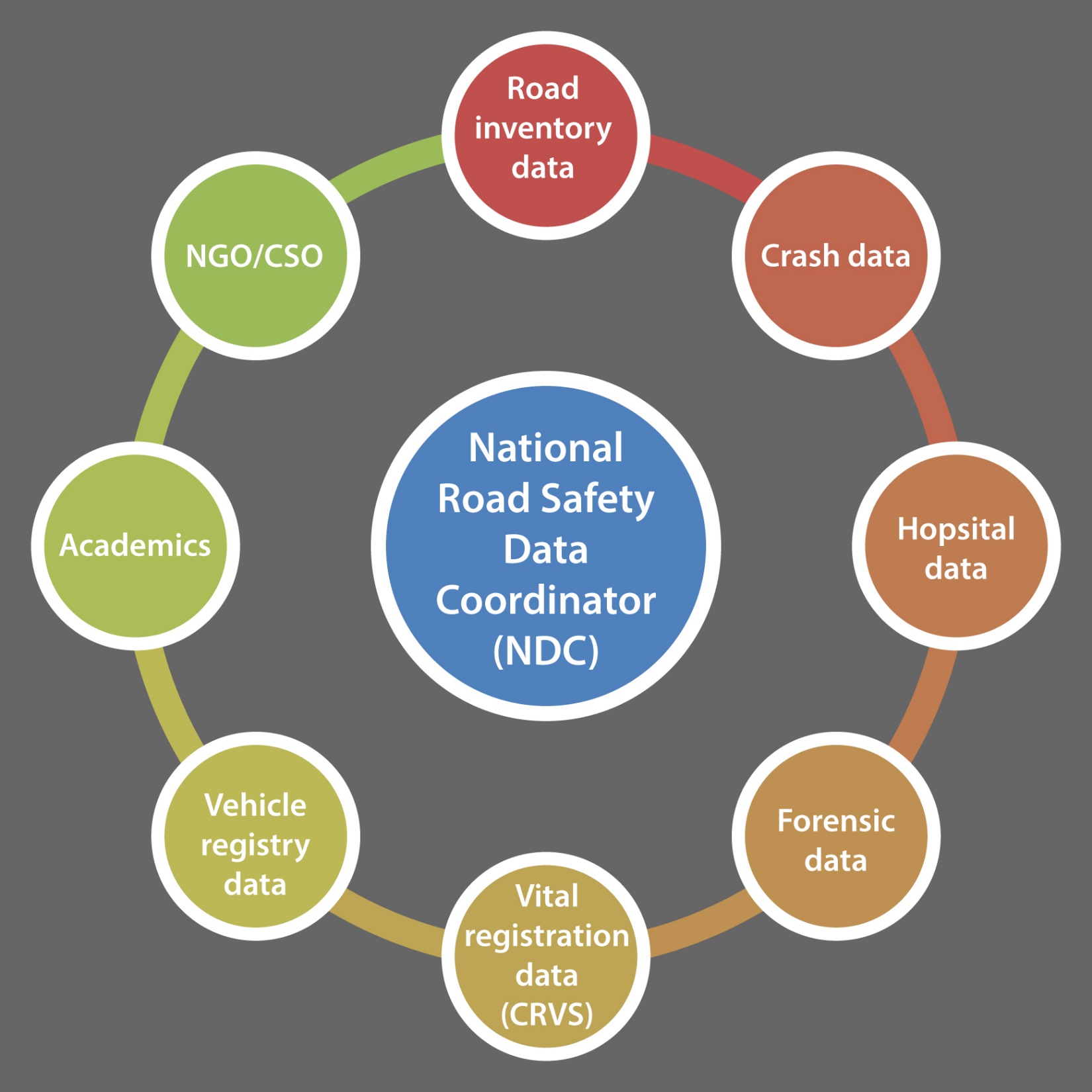 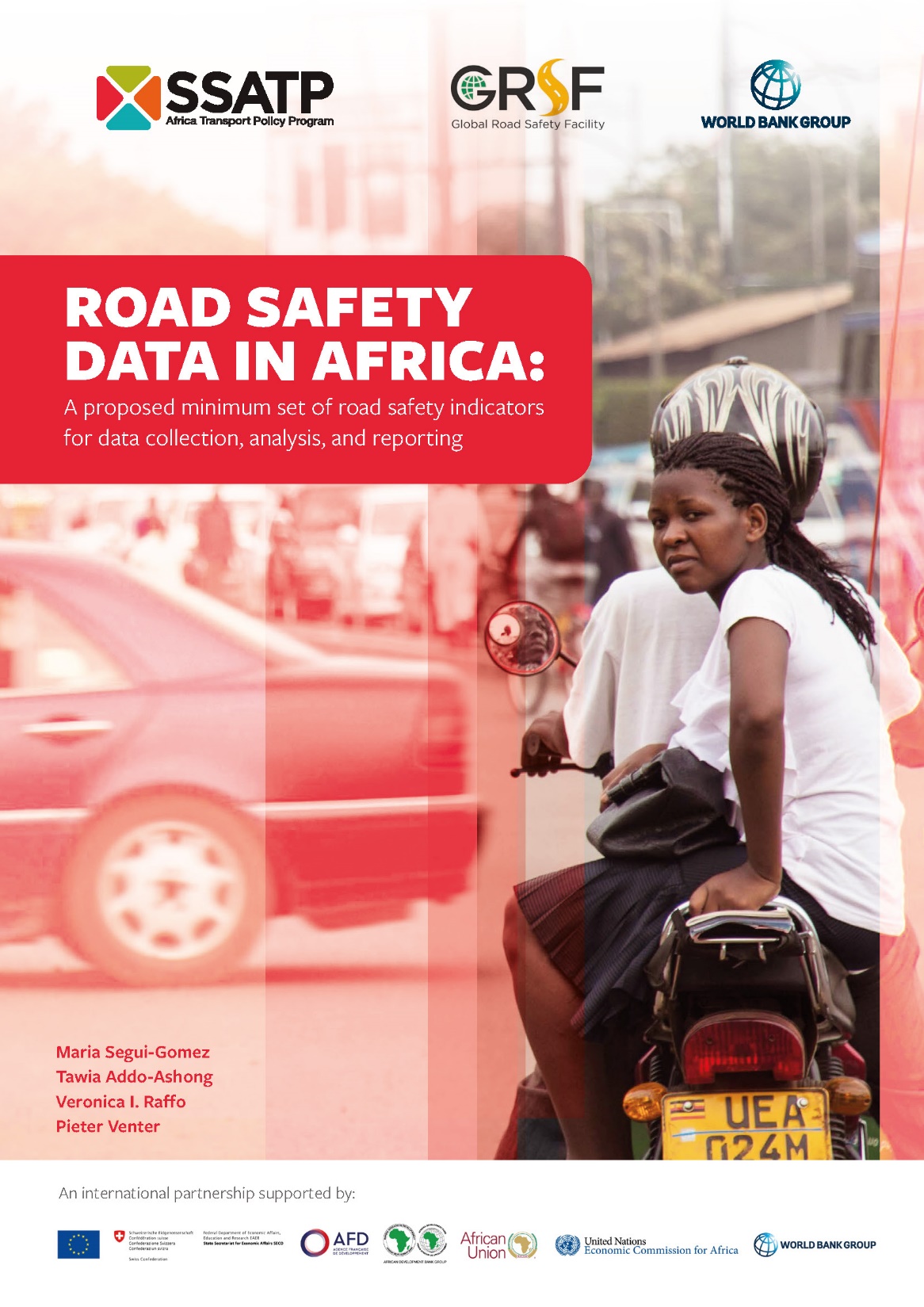 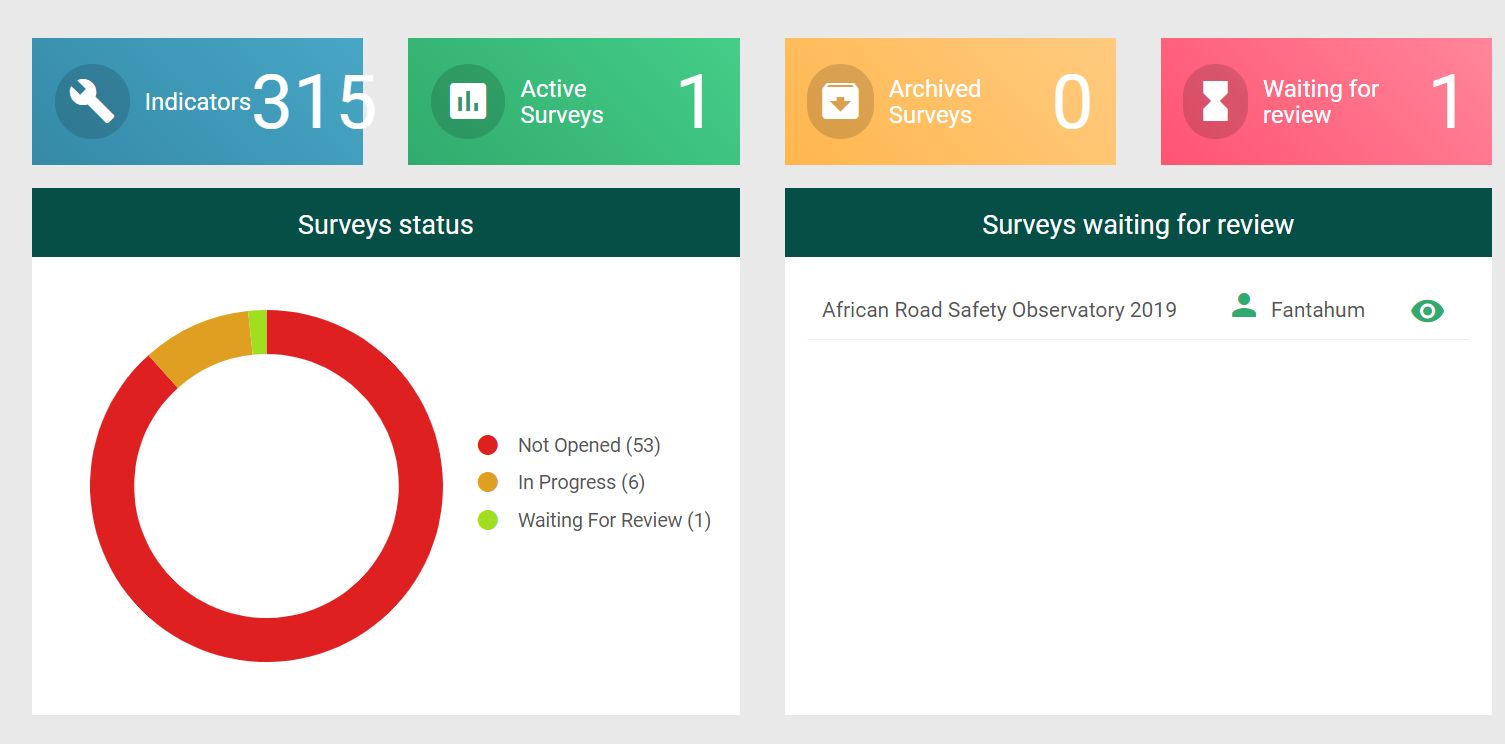 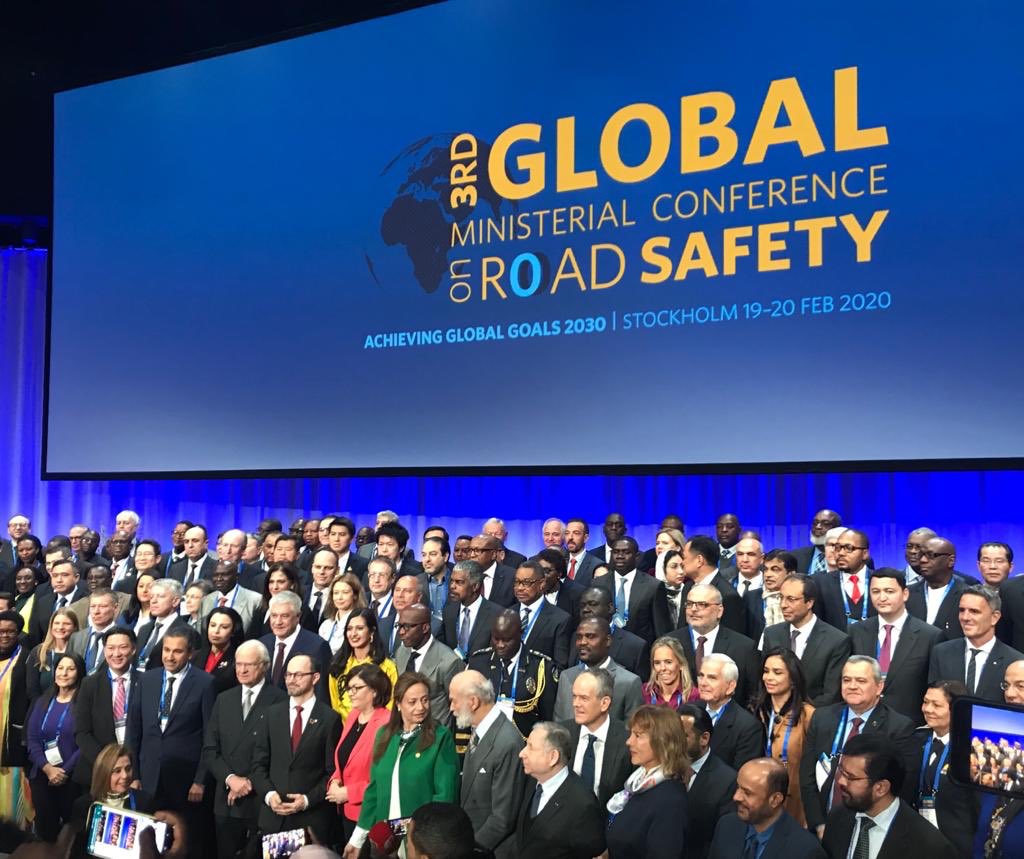 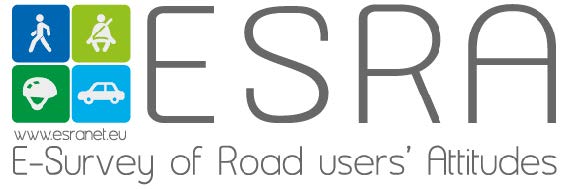 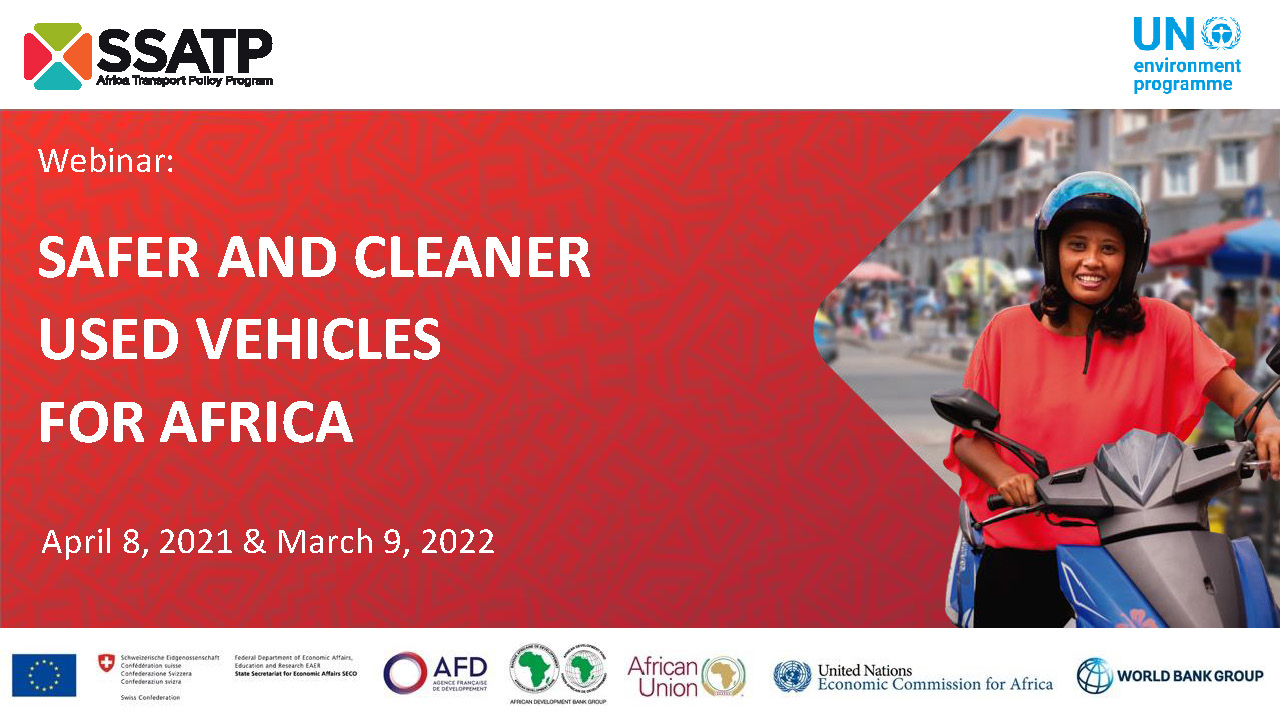 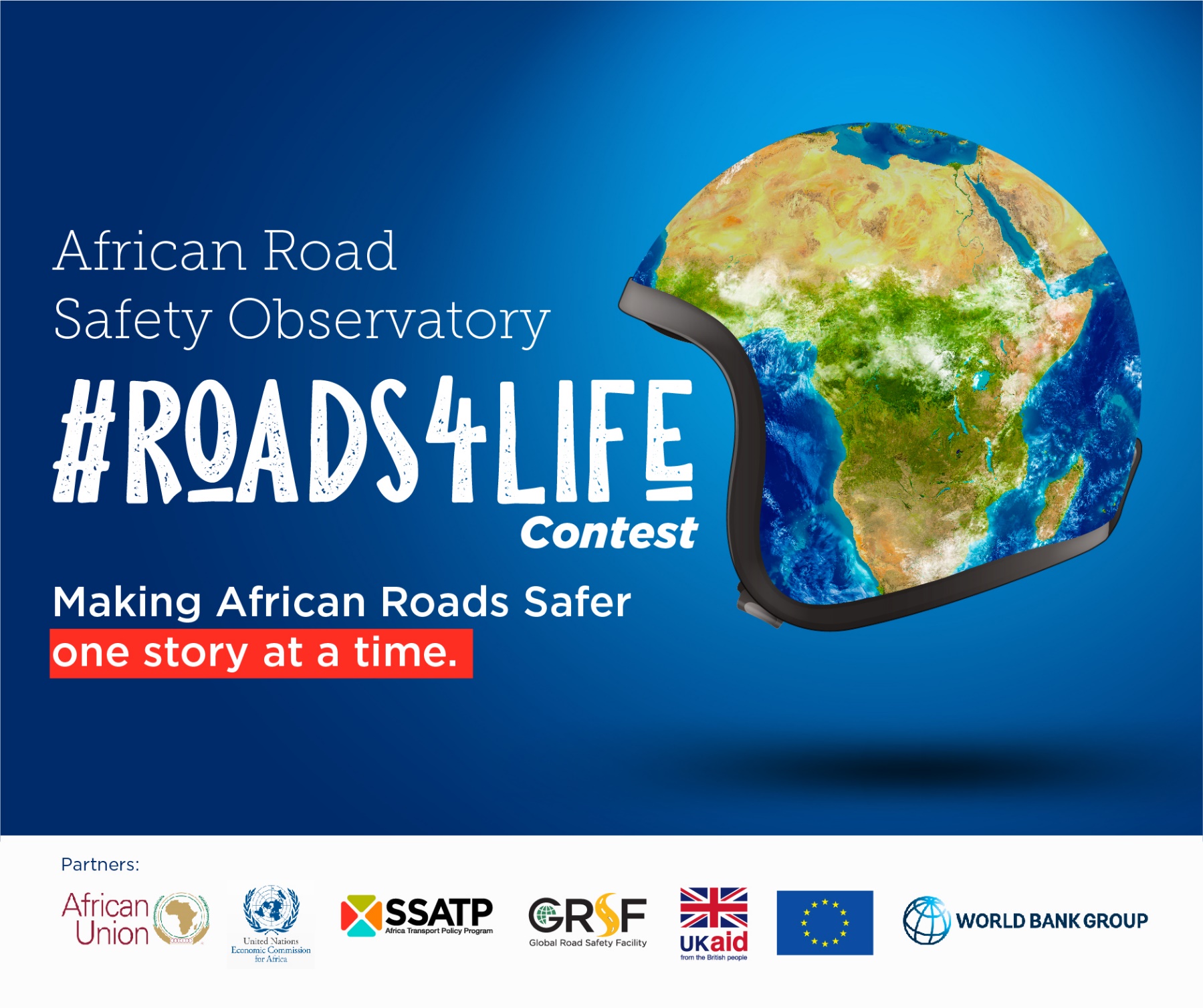 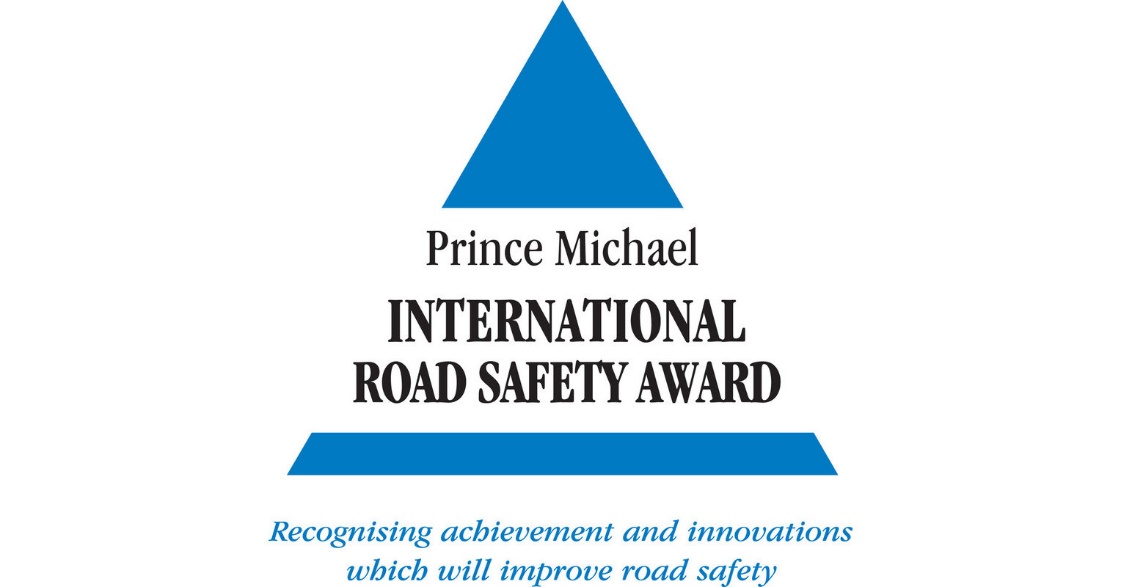 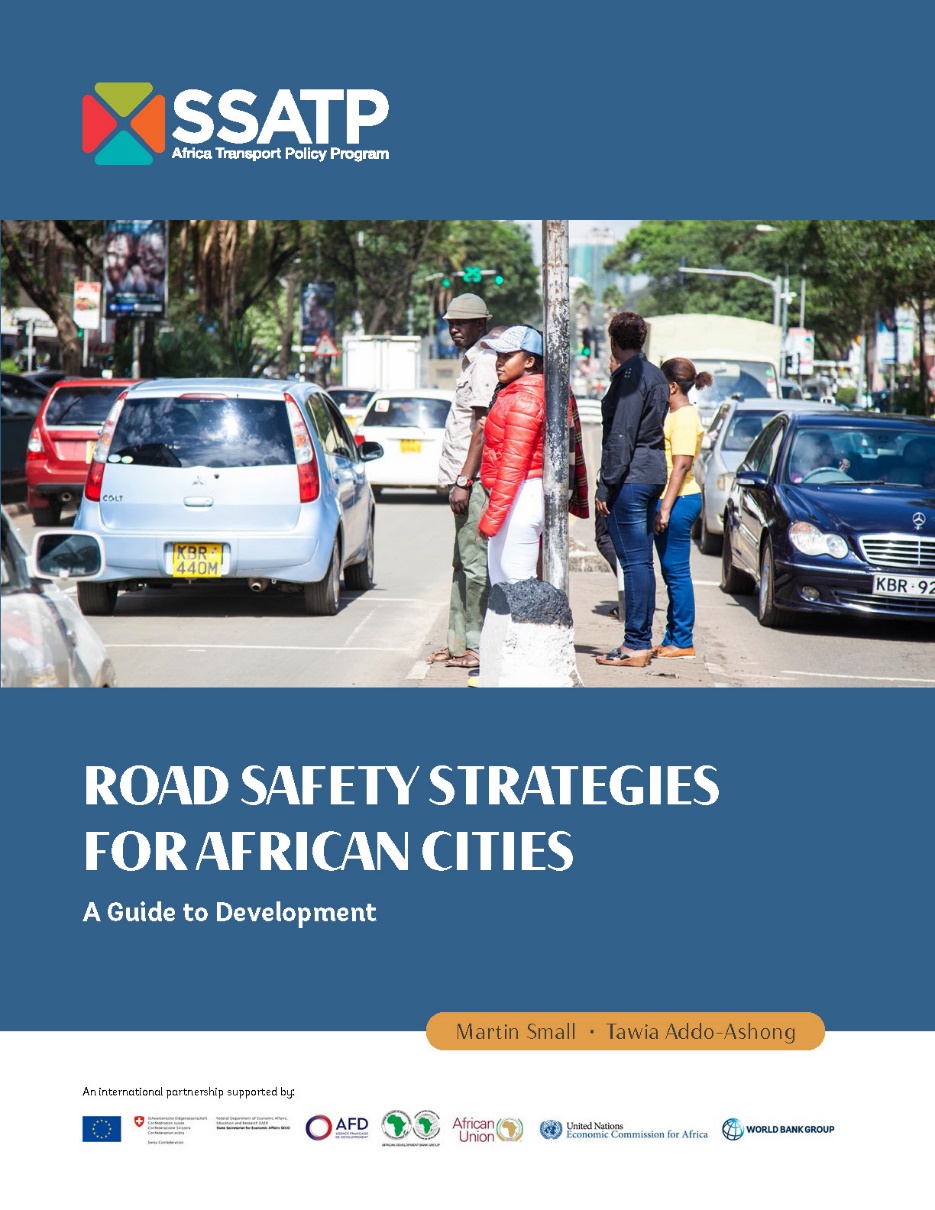 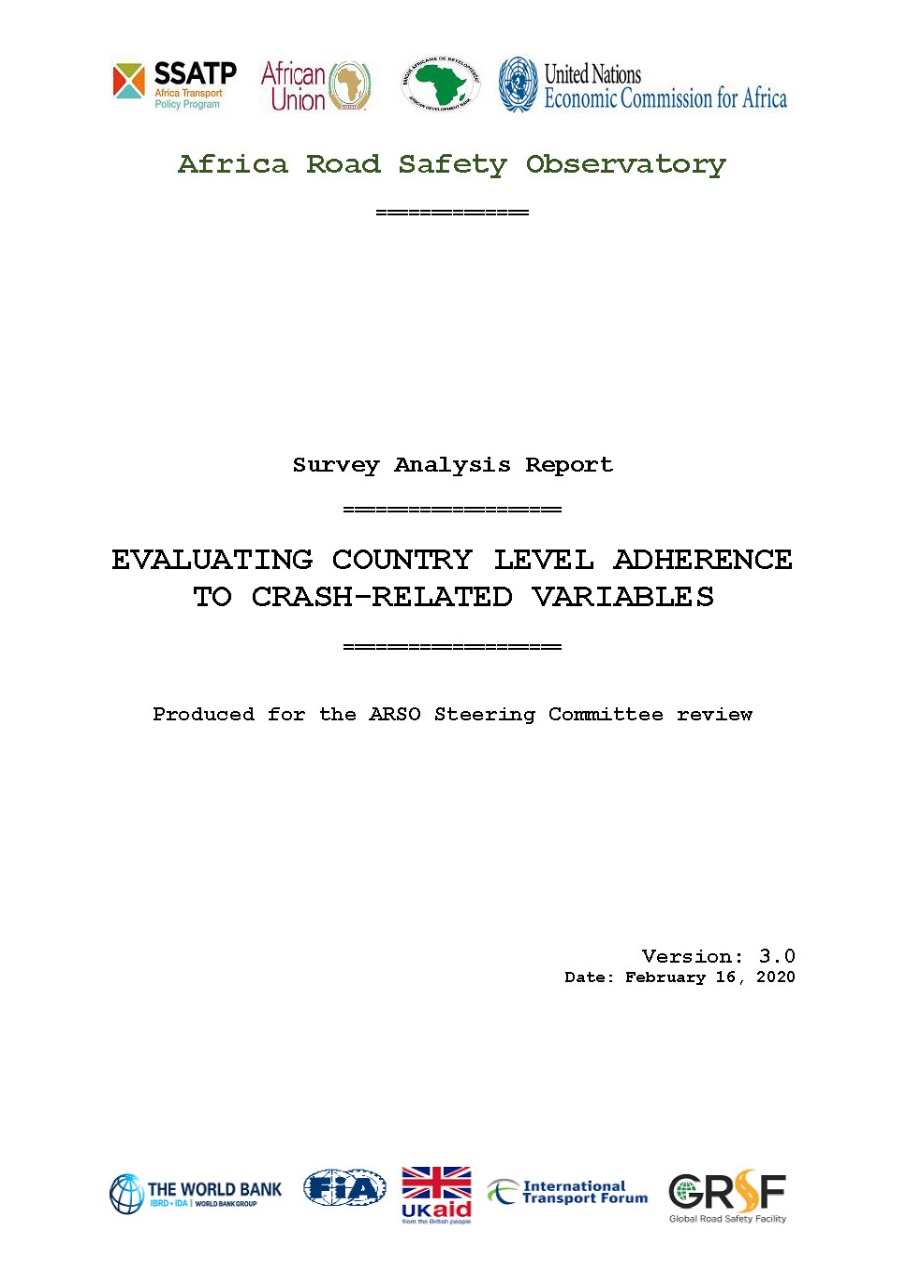 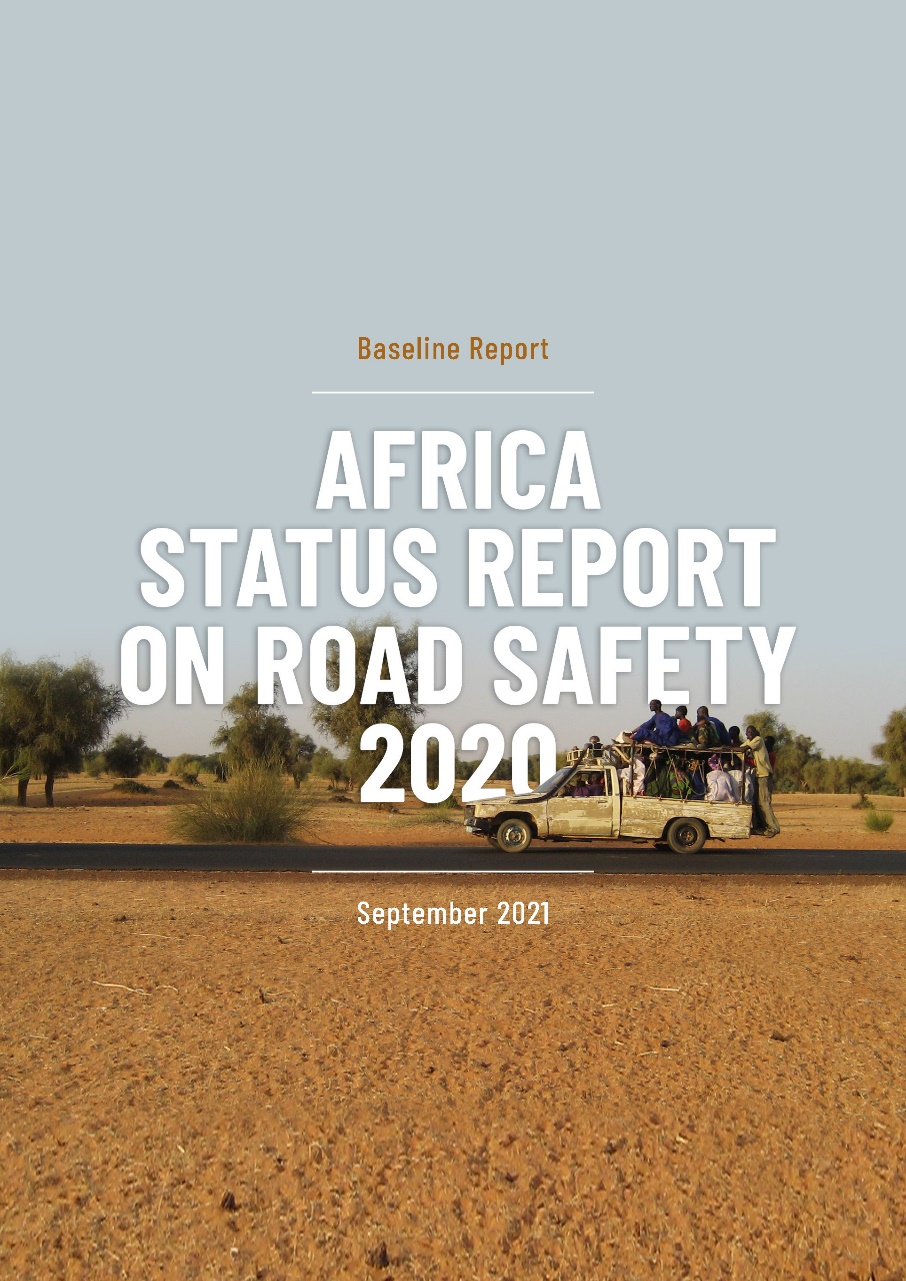